Муниципальное автономное дошкольное образовательное учреждение
«Детский сад №43 «Академия детства»
Забытые настольные игры, как форма работы в условиях дистанционного родительского клуба
Воспитатели:
Е.М. Судник
А.Б. Чечелева
2020 год
Родительский клуб «Созвездие»
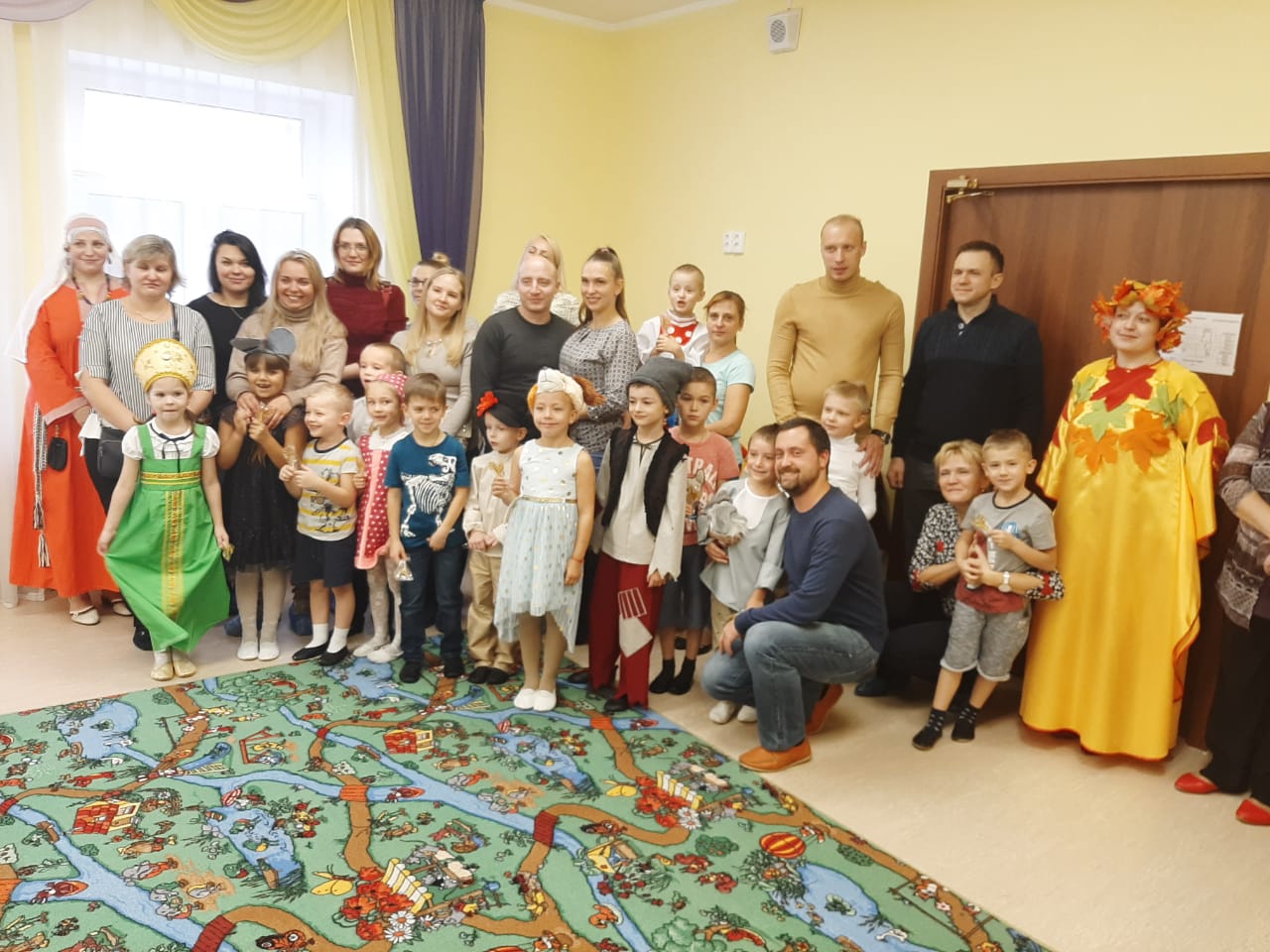 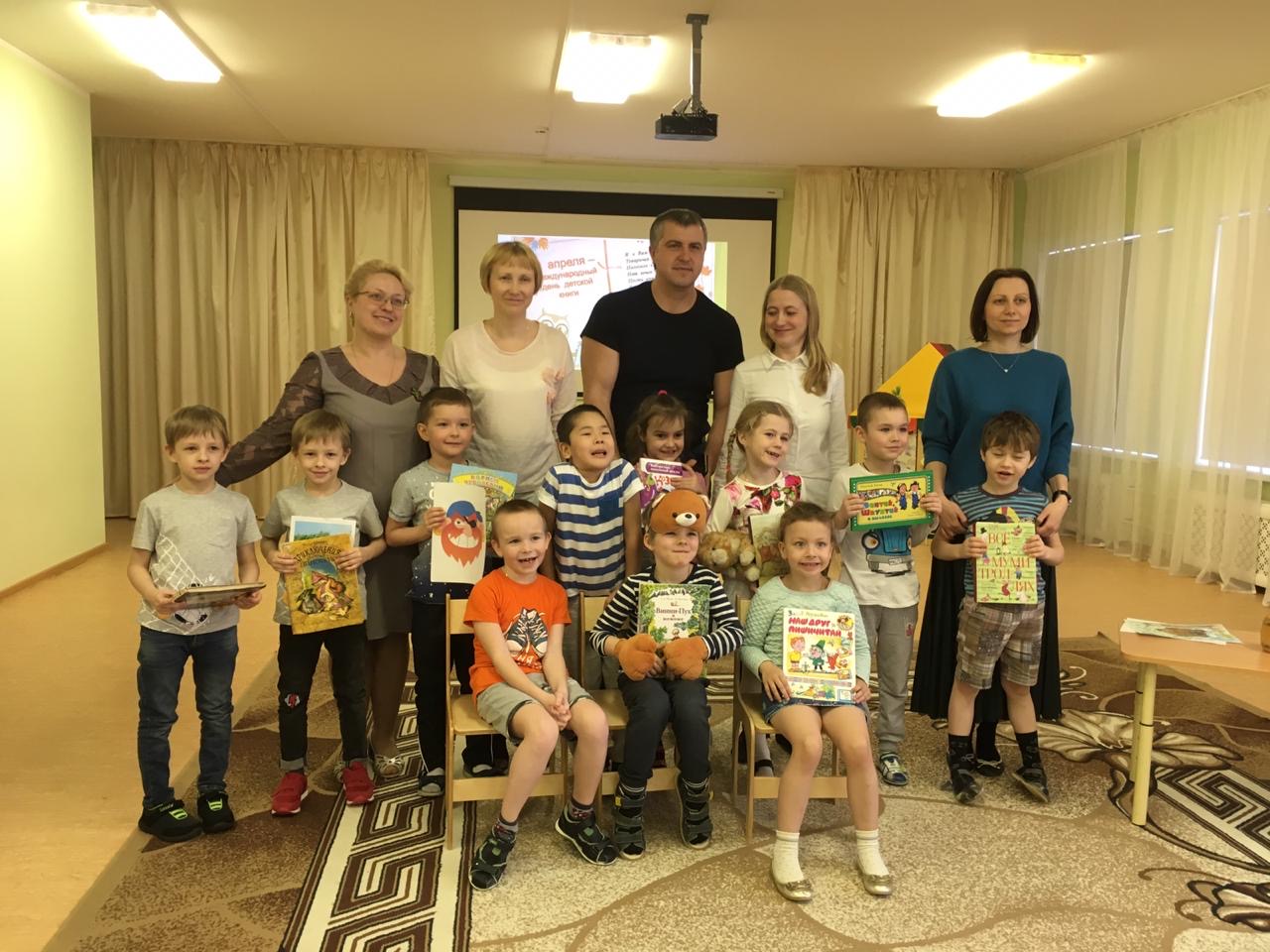 Одно из направлений работы клуба – организация игры, как вид совместного досуга в семье
Организация игрового взаимодействия
Каждый понедельник в группу вносится новая настольная игра. Ребята играют в нее всю неделю (соблюдая этапность знакомства с играми), а в пятницу мы скидываем название, правила игры в чат с родителями группы в WhatsApp. В выходные, совместно с родителями ребенок имеют возможность проиграть изученные игры и быть не просто партнером по играм, но иногда наставником.
В рамках музея «Русский быт», весь месяц дети знакомились с забытыми играми по археологическим находкам Руси и Скандинавии:«Мельница» и «Хнефатафл»
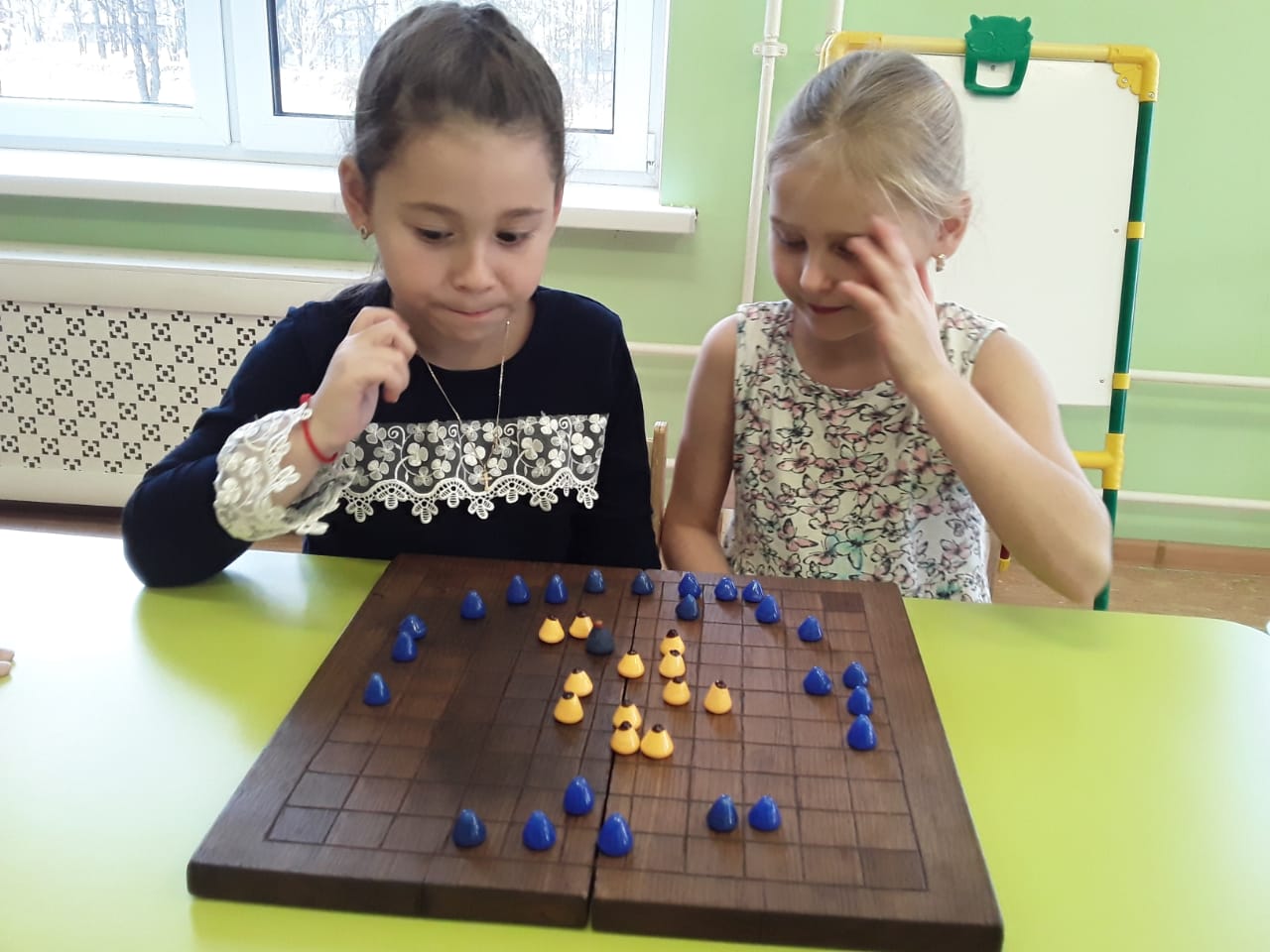 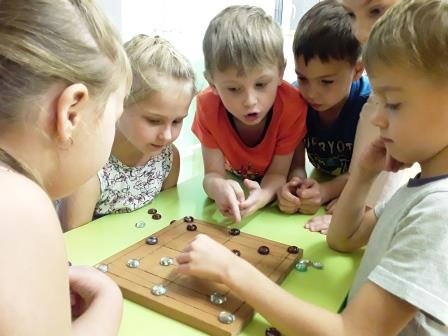 «Лиса и гуси» и «Дальдоза»
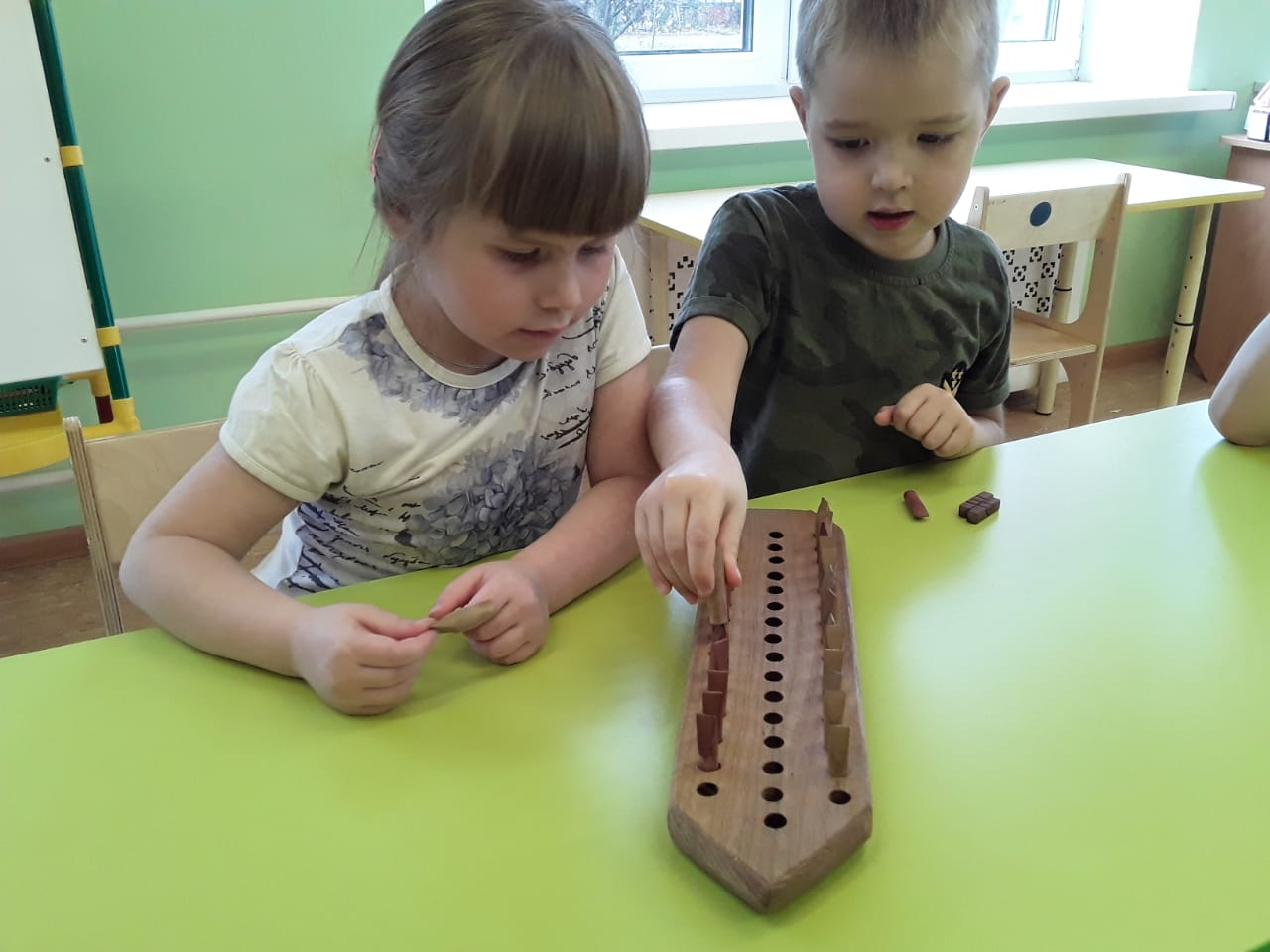 «Калах»
Одна из жемчужин нашей игротеки – игра «Кто я?»
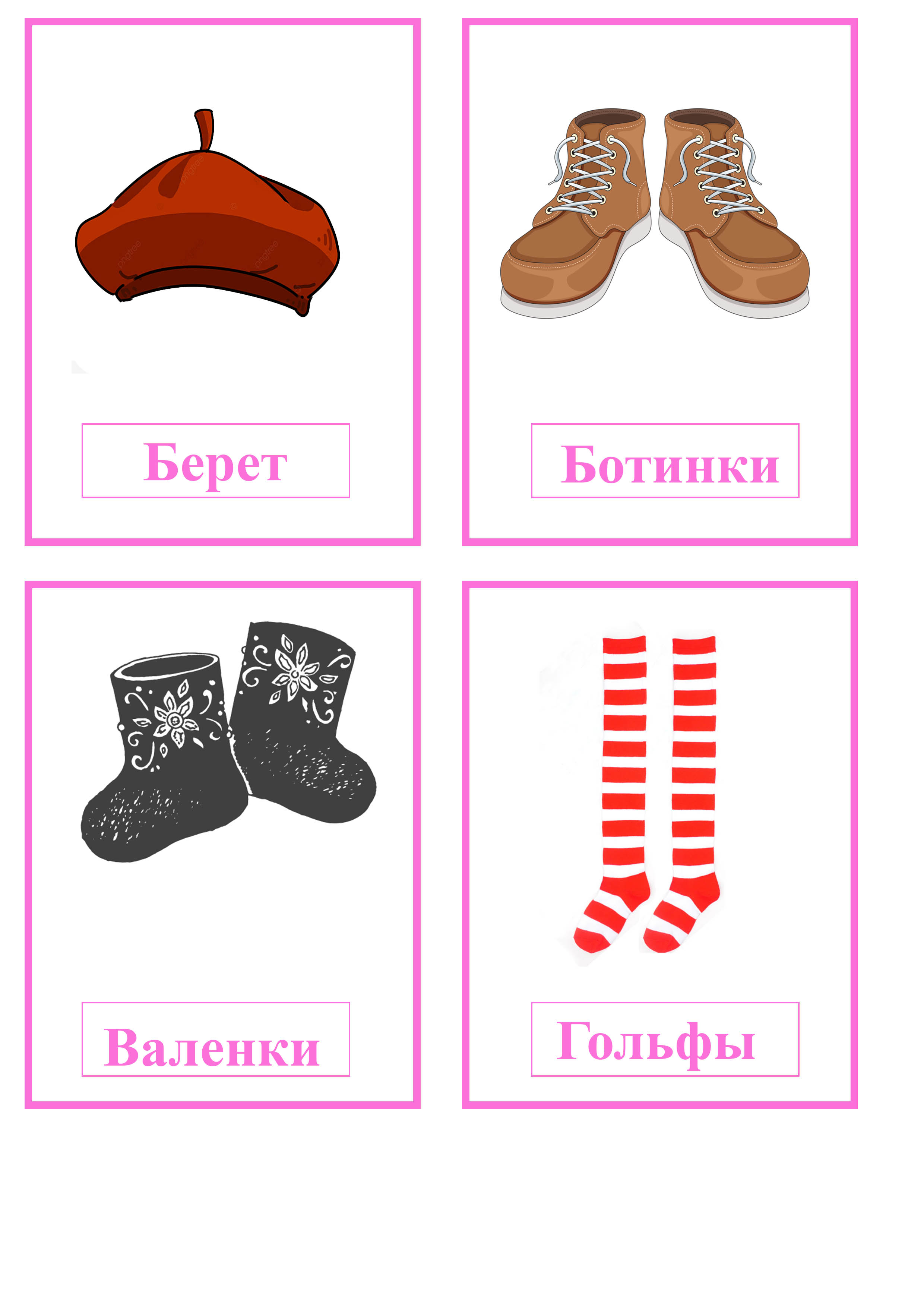 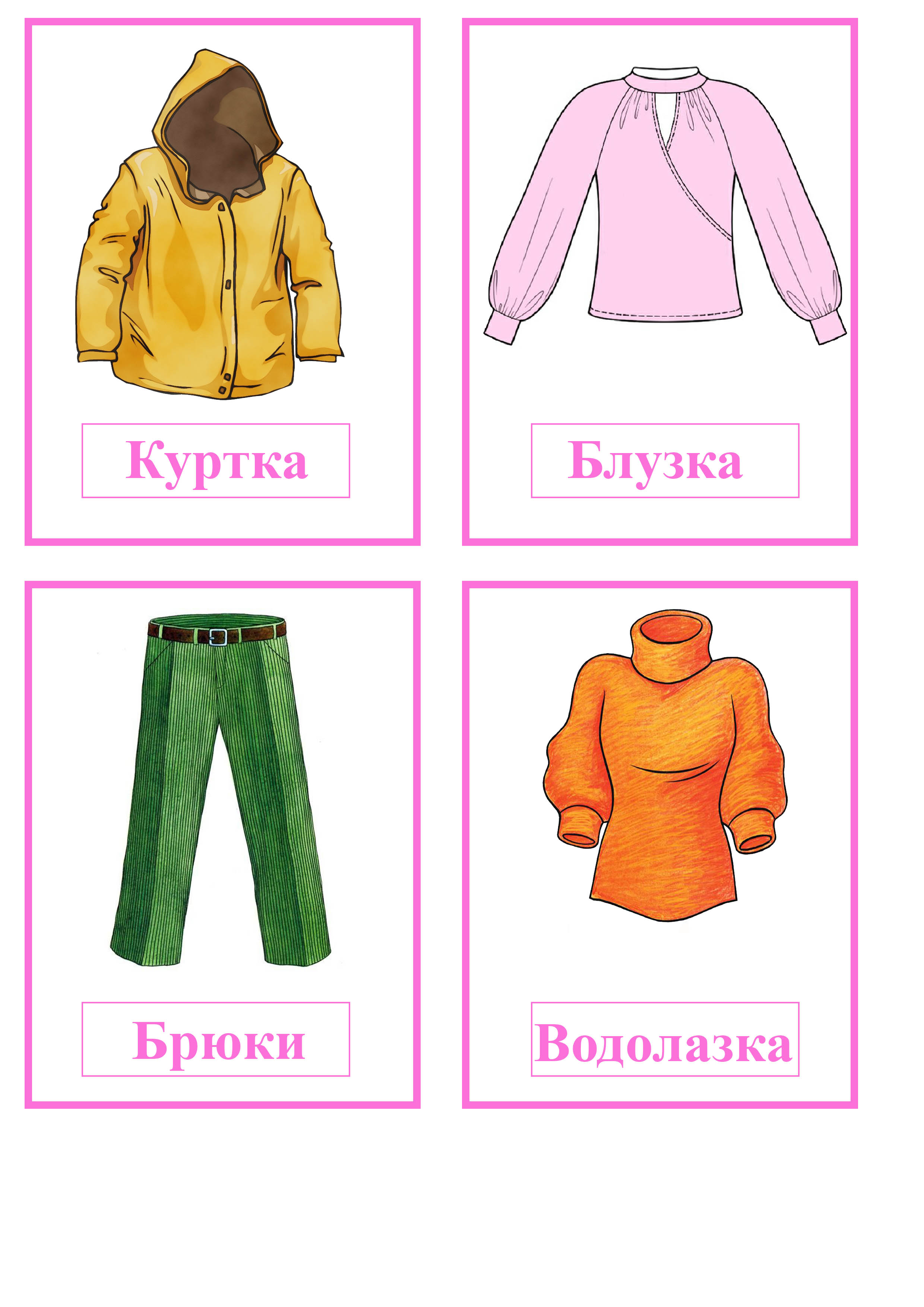 Благодарим за внимание!